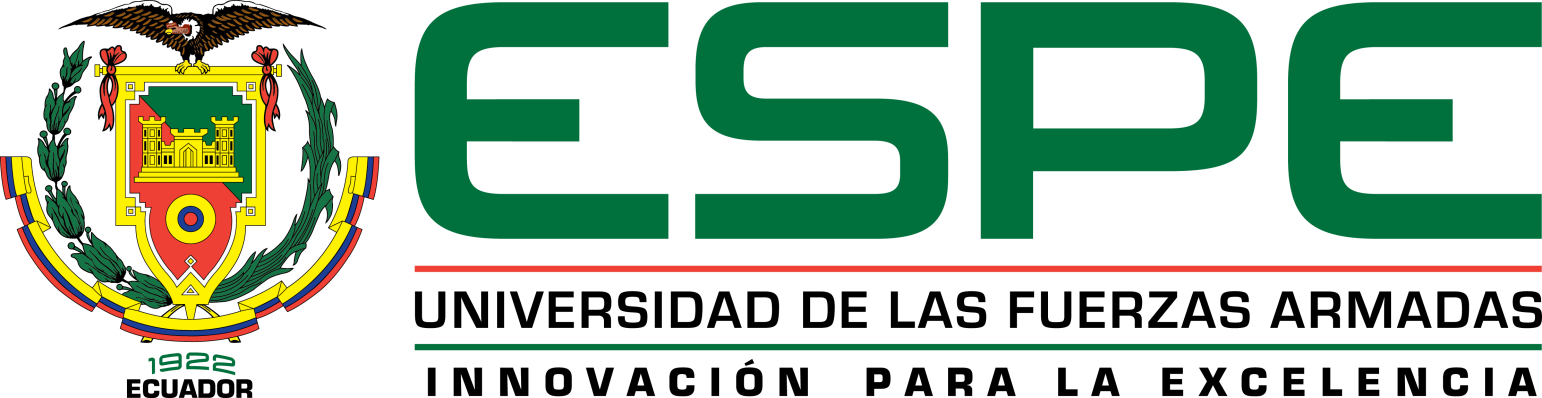 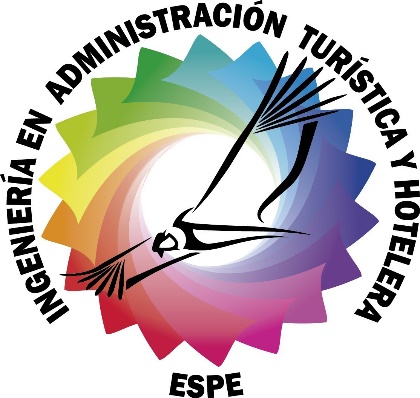 INGENIERÍA EN ADMINISTRACIÓN 
TURÍSTICA Y HOTELERA
Tema: “Animación turística como aporte al fortalecimiento de la identidad sociocultural en la ciudad Otavalo.”
Autores:  Scarlet Pozo
               Karen Rengel
Directora: Msc. Pavón Patiño Mariana Cecilia
Objetivo General
Objetivos Específicos
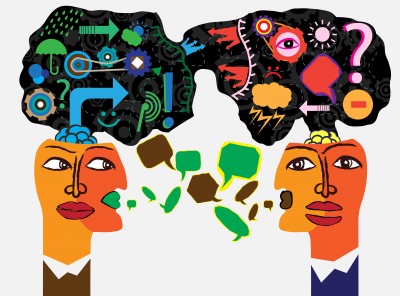 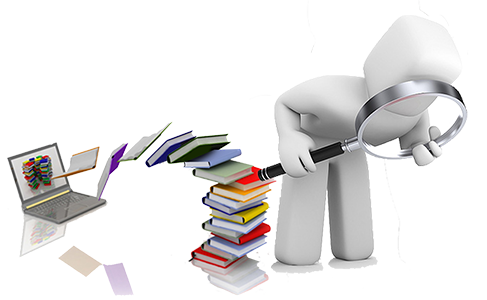 Teoría Sociocultural de Animación
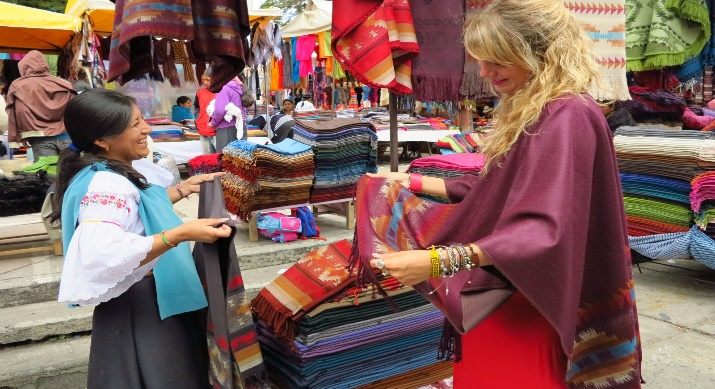 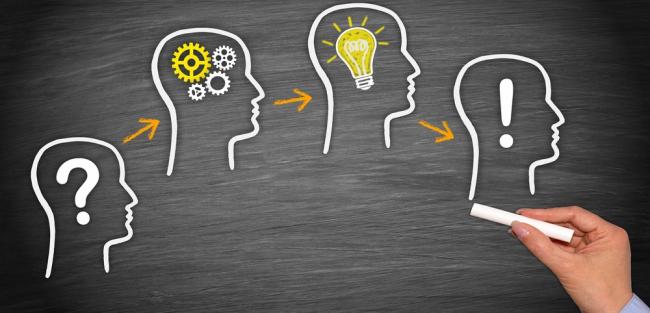 Metodología de animación (teoría)
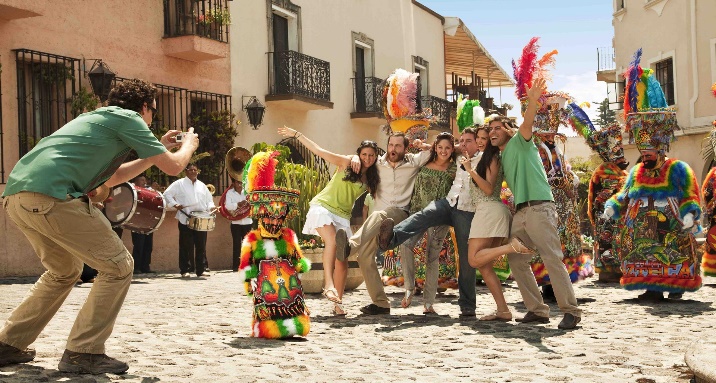 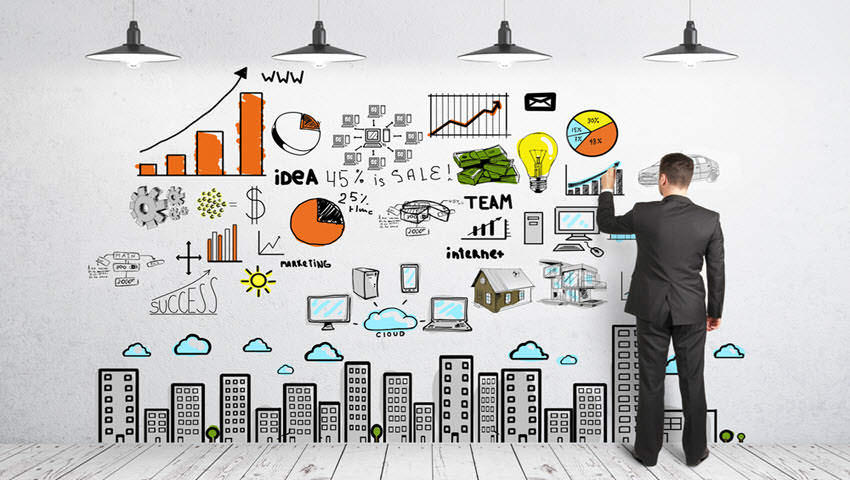 Características de animación sociocultural
Implicaciones teóricas
Marco Teórico
Teoría Sociocultural de Animación
Otavalo
Geográfico
Ambiental
Demográfico
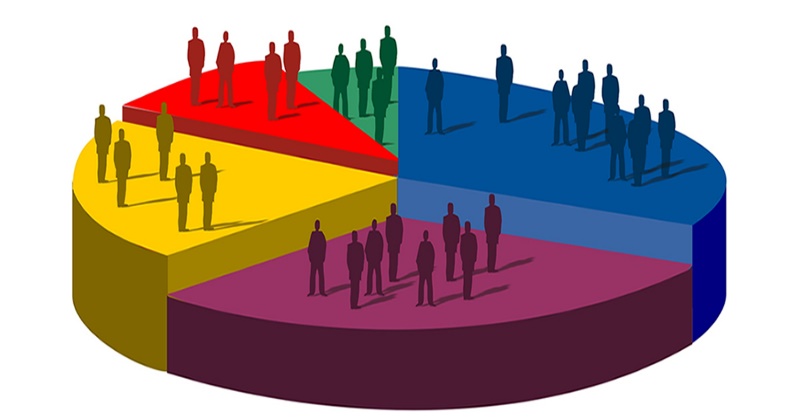 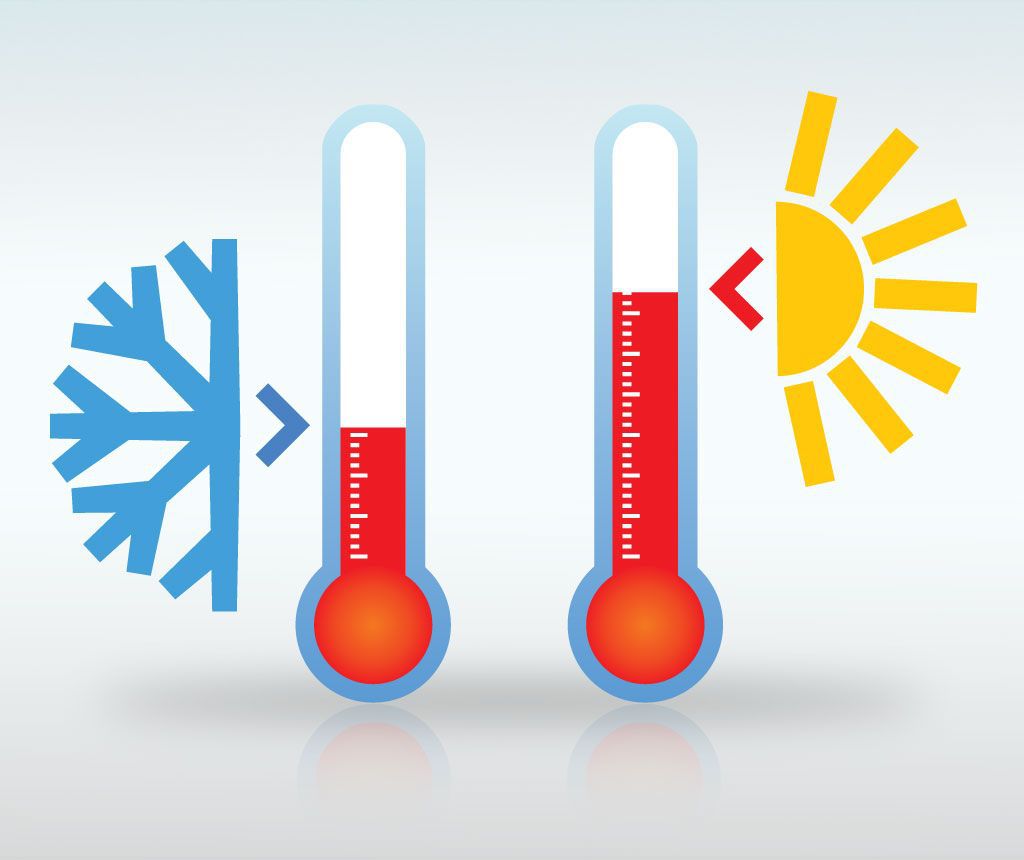 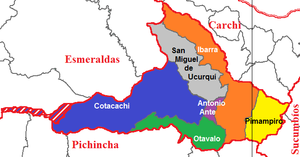 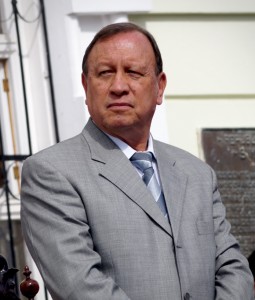 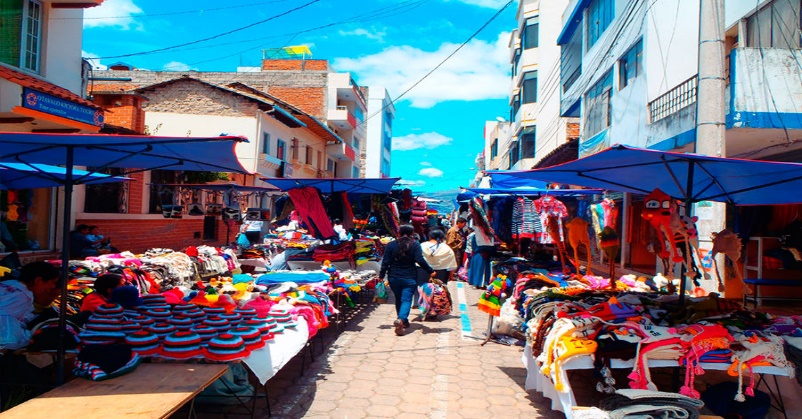 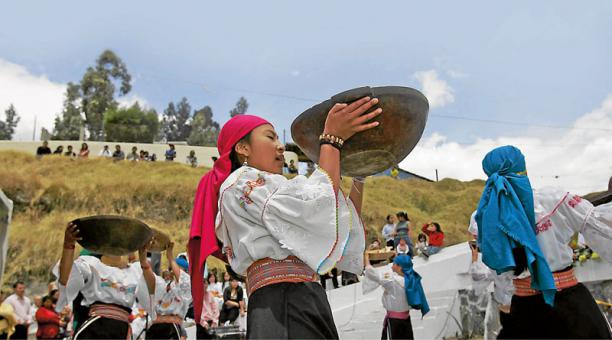 Económico
Sociocultural
Político
Metodología
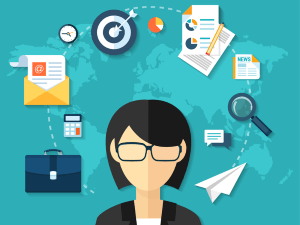 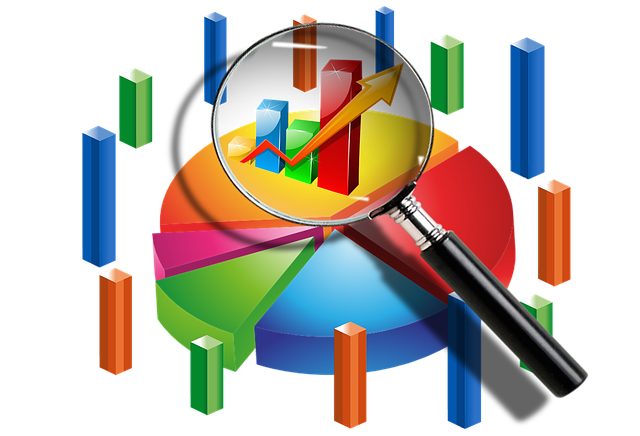 RESULTADOS
Entrevistas
Encuesta a Turistas
Usted ha participado o asistido a eventos culturales como:
¿Cuántas veces al año, usted visita Otavalo?
¿Cuál es el motivo de su visita en Otavalo?
¿Cuáles fueron lo medios que le motivaron a conocer la ciudad Otavalo?
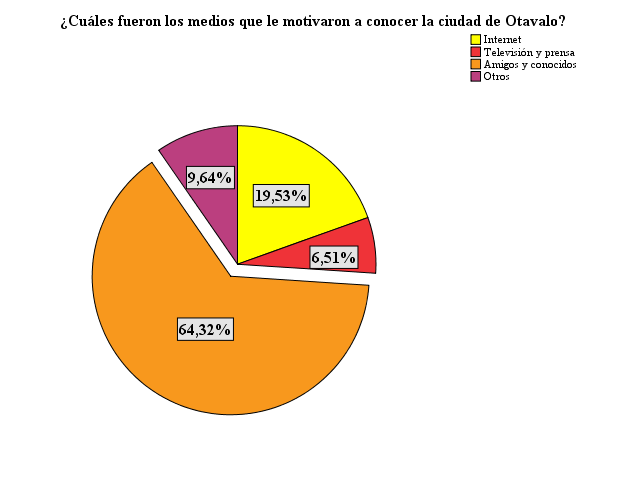 Usted ha participado o asistido a eventos culturales como:
¿Qué tan interesado estaría usted de participar en las siguientes actividades?
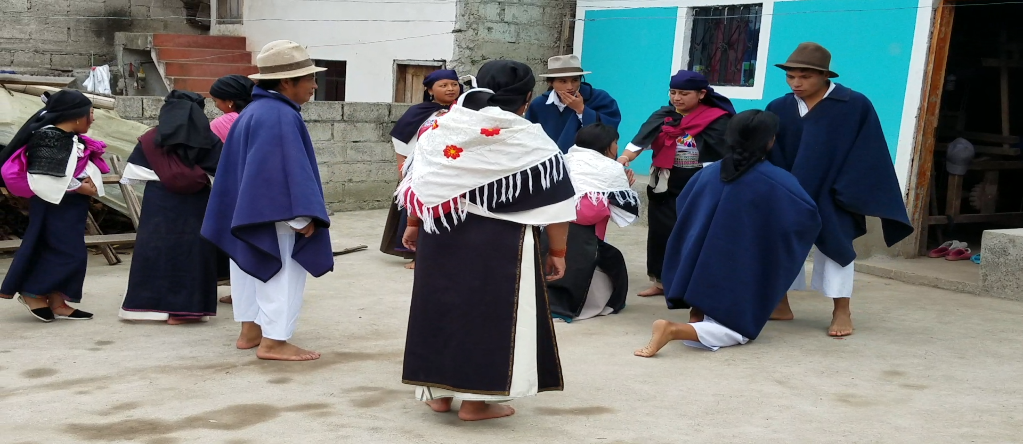 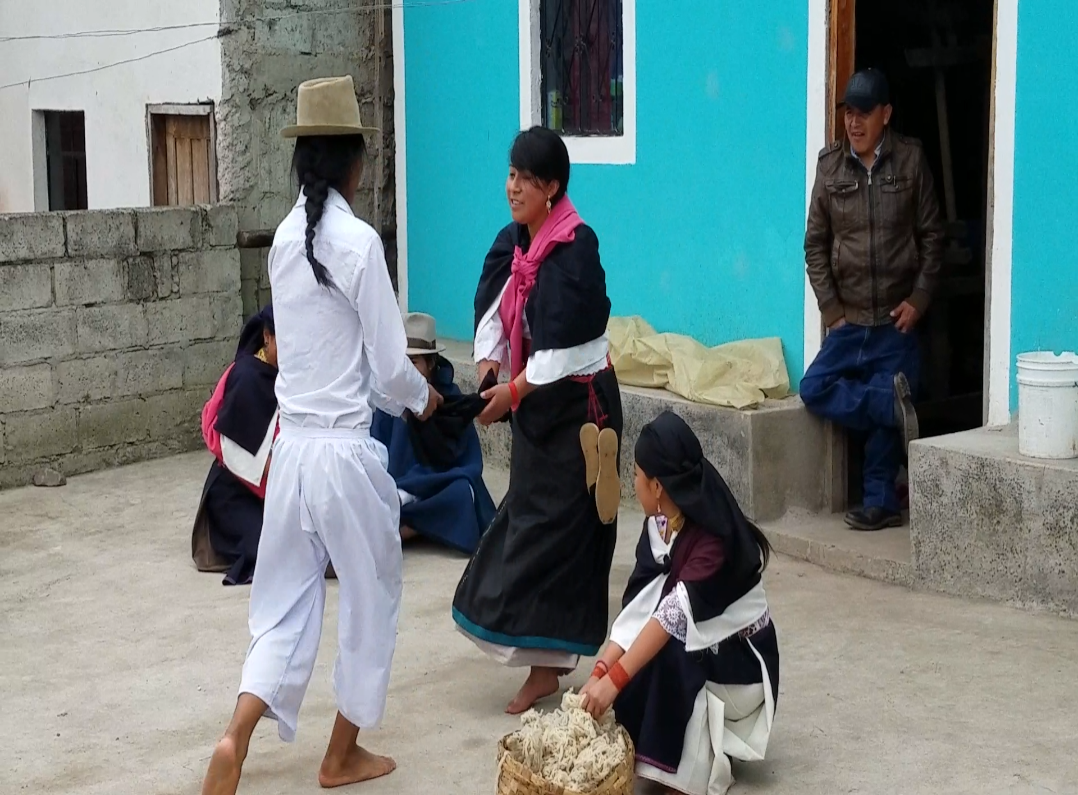 GRUPO DE DANZA
“SISA  RIJU”
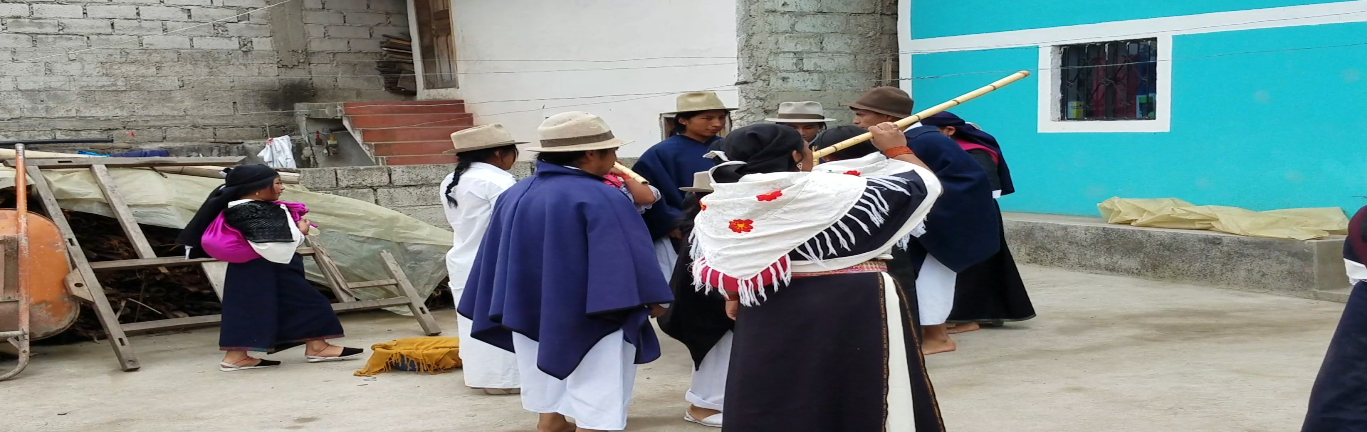 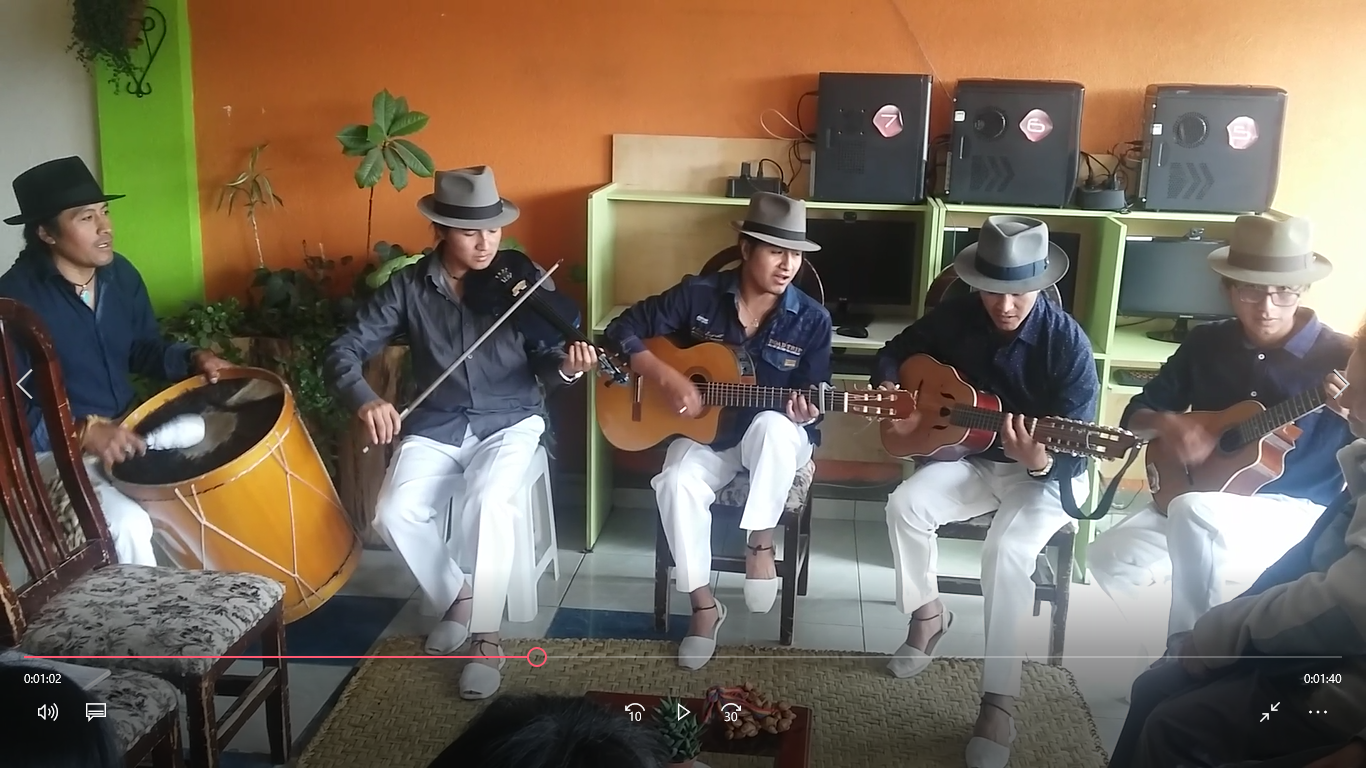 GRUPO DE MÚSICA
“SUMAK”
Encuesta a Artistas
¿Algún miembro de su familia, realiza o realizó alguna de las siguientes actividades artísticas dentro de Otavalo?
¿Usted, ha realizado alguna de las siguientes actividades artístico-culturales?
¿Usted, cómo ha adquirido la habilidad?
¿Usted, estaría dispuesto a mejorar su habilidad por medio de qué entidad?
Conclusiones
Recomendaciones
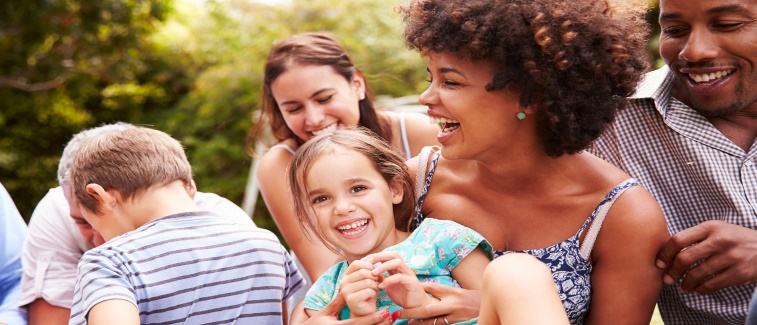 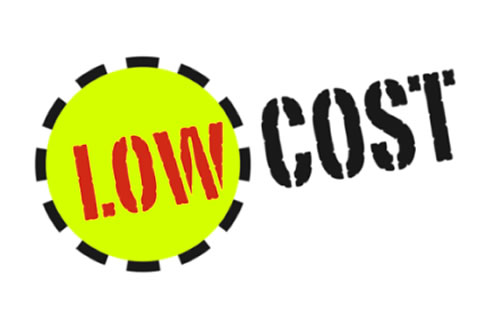 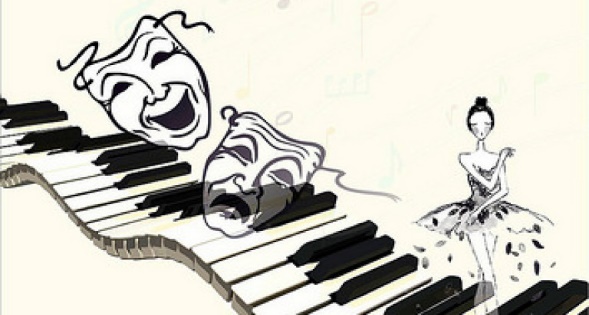 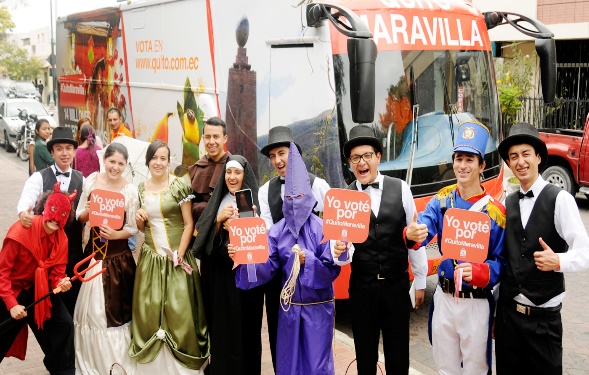 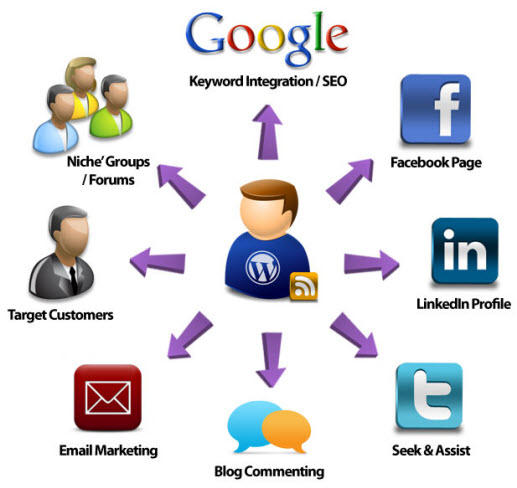 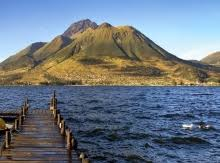 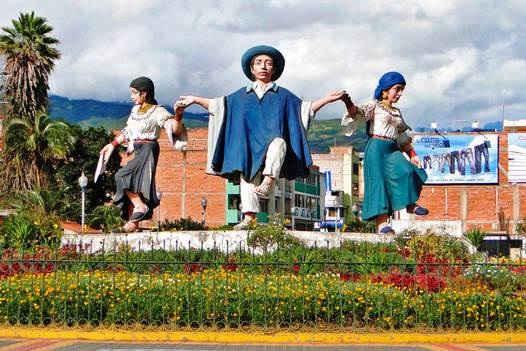 GRACIAS
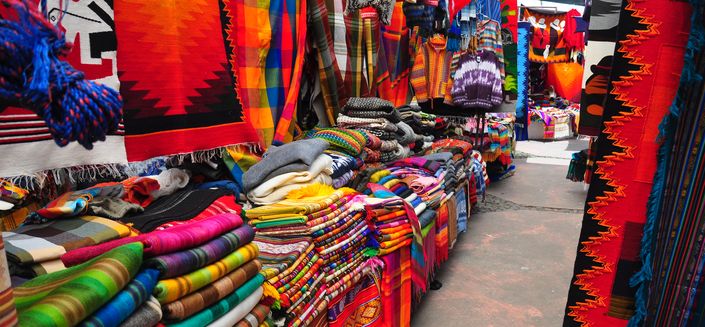 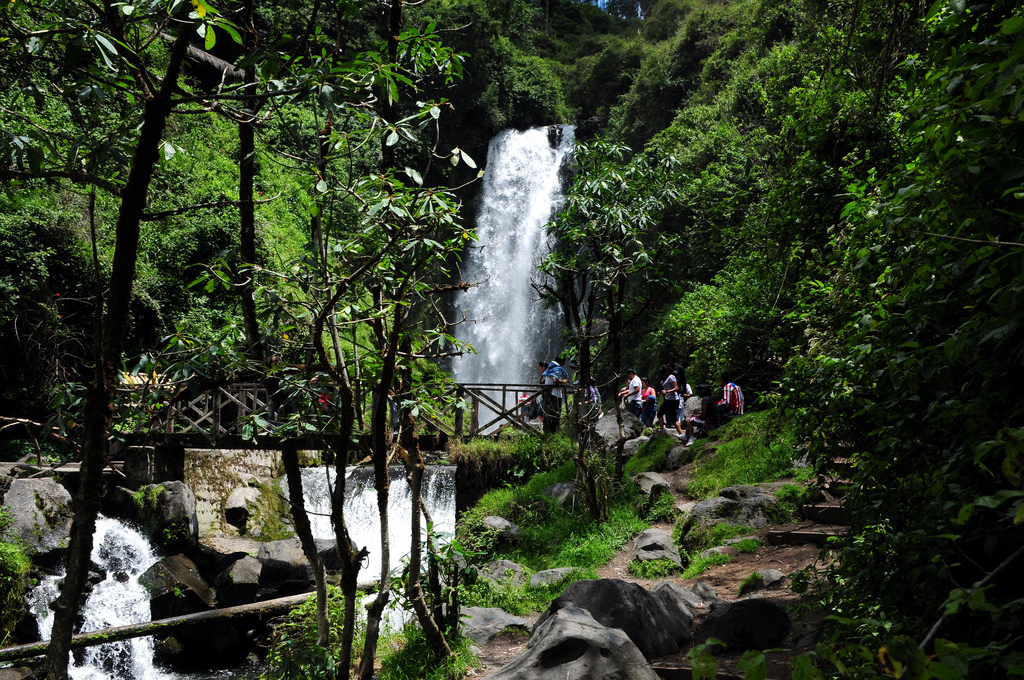